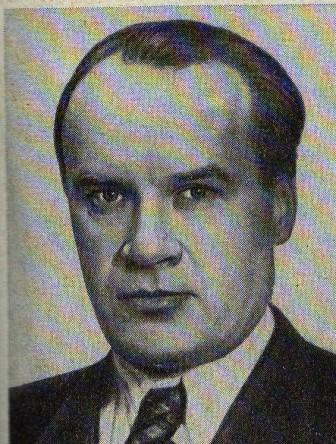 НИКОЛАЙ  НИКОЛАЕВИЧ   НОСОВ(1908- 1976)
Марченко Е.В.,
МБОУ СОШ №3 
г. Красный Сулин, Ростовская обл.
НЕМНОГО  О  ПИСАТЕЛЕ:
НИКОЛАЙ  НОСОВ  РОДИЛСЯ  В  КИЕВЕ   В СЕМЬЕ  АКТЁРА  В  1908 ГОДУ. ОКОНЧИВ  ШКОЛУ, РАБОТАЛ  ЧЕРНОРАБОЧИМ  НА  ЗАВОДЕ. В  1927 ГОДУ ПОСТУПИЛ  В  КИЕВСКИЙ  ХУДОЖЕСТВЕНЫЙ  ИСТИТУТ. РАБОТАЛ  В  КИНО  РЕЖИССЁРОМ: СНИМАЛ УЧЕБНЫЕ  И  ХУДОЖЕСТВЕННЫЕ  МУЛЬТФИЛЬМЫ.
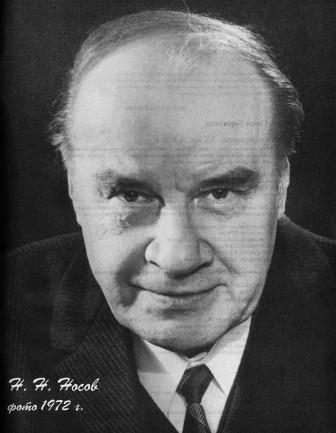 ТВОРЧЕСТВО
1938 Г.-«ЗАТЕЙНИКИ»- 
                  ПЕРВЫЙ  РАССКАЗ  ДЛЯ  ДЕТЕЙ.
     
1945 Г.- «ТУК-ТУК»-
                   ПЕРВЫЙ  СБОРНИК  РАССКАЗОВ.
1951 Г.-«ПРИКЛЮЧЕНИЯ  НЕЗНАЙКИ  И  ЕГО  
                   ДРУЗЕЙ»- ПОВЕСТЬ  СКАЗКА .
ЮМОРИСТИЧЕСКАЯ  ПОВЕСТЬ  О  ШКОЛЬНИКАХ